FEWS NET Enhanced Flood Monitoring – East Africa, West Africa, southern Africa and Yemen
Sep 18, 2023, Hazard Briefing

FEWS NET Science Team:
USGS, NASA, NOAA, UCSB+Regional Scientists
Flooding Conditions in South Sudan
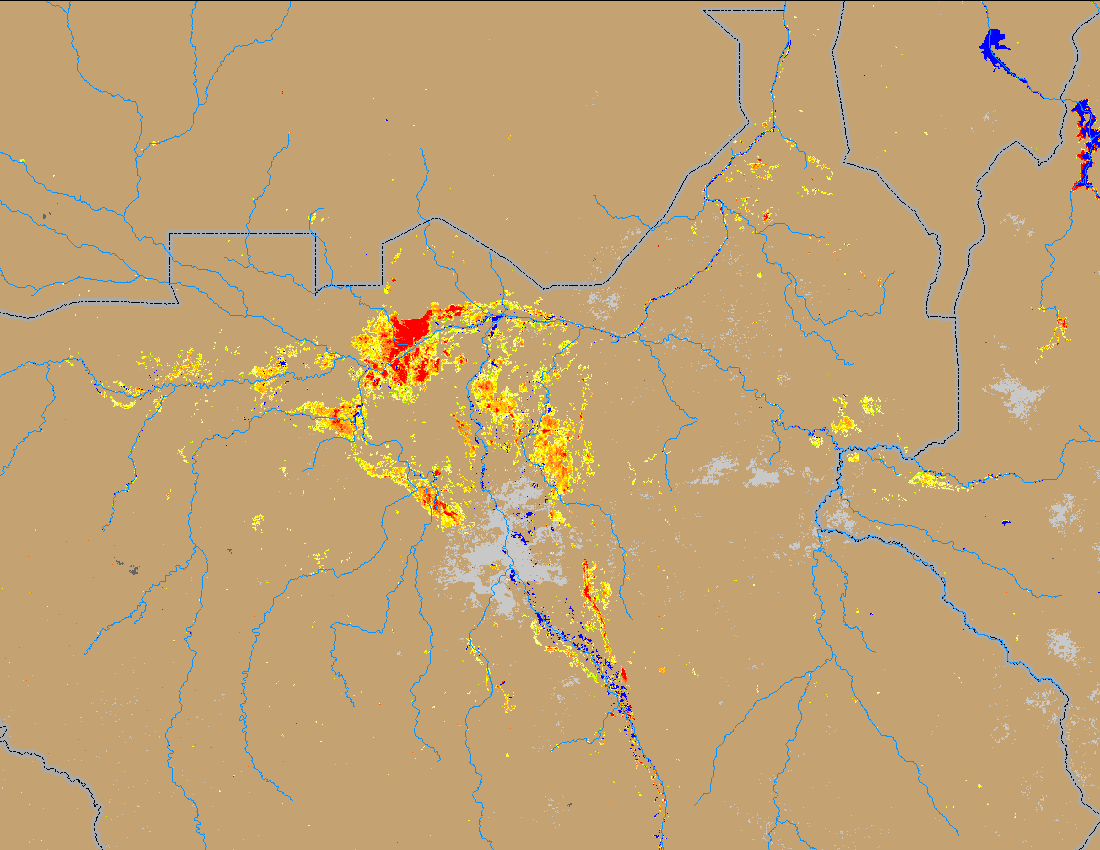 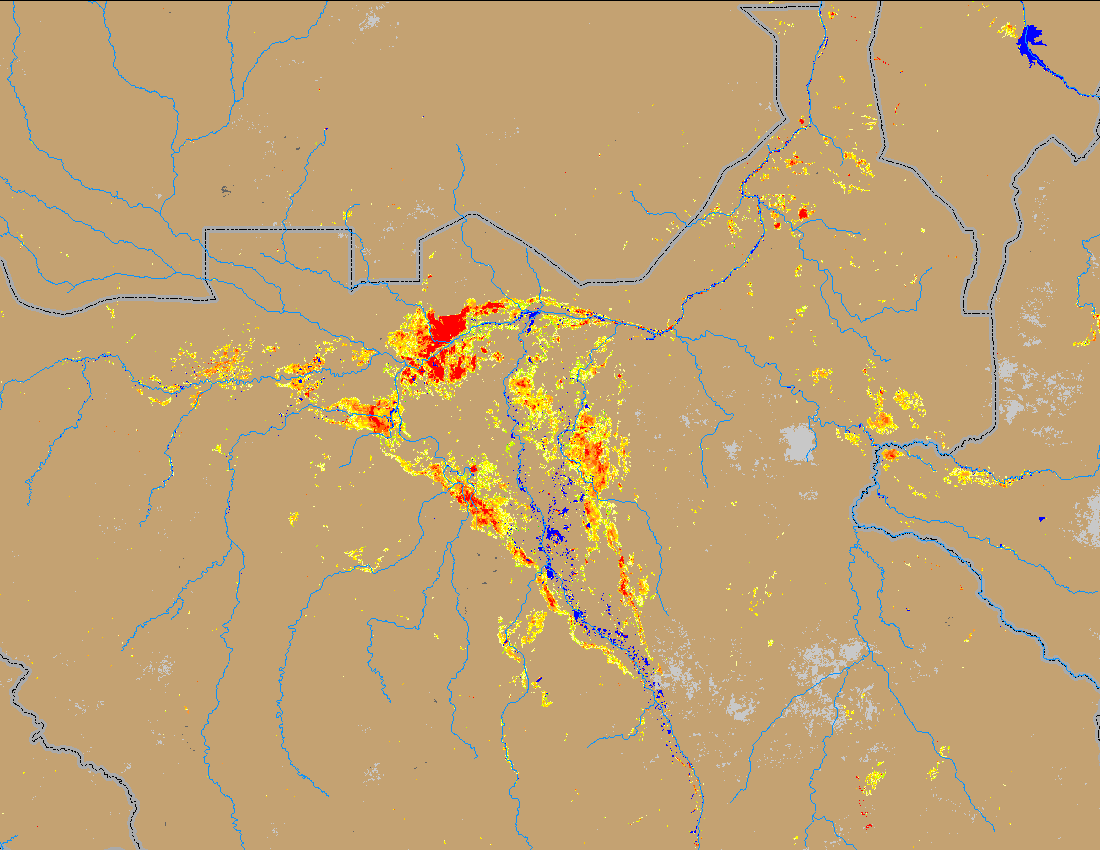 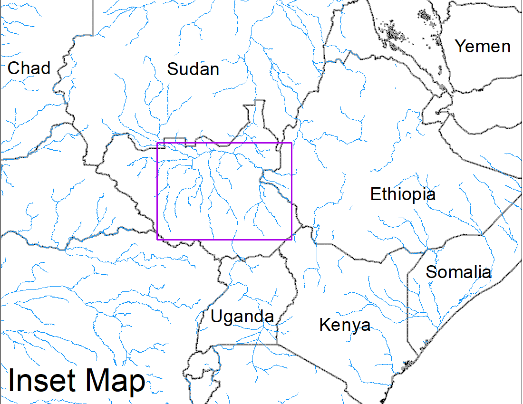 (% of the pixel)
(% of the pixel)
NOAA VIIRS 5-day comp.: 13 – 17 Sep 2023
NOAA VIIRS 5-day comp.: 07 – 11 Sep 2023
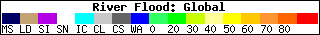 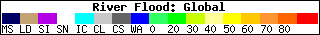 Flooding conditions remained unchanged in South Sudan.
Flooding Conditions in Blue Nile River
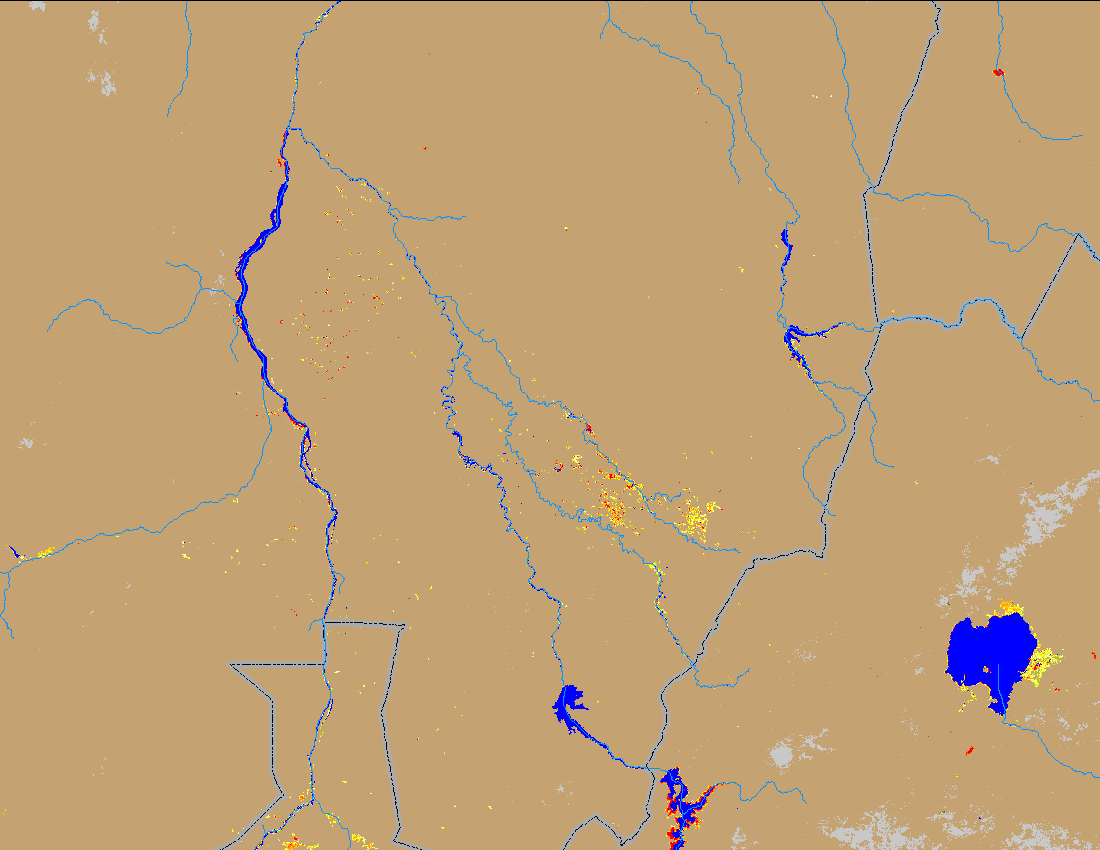 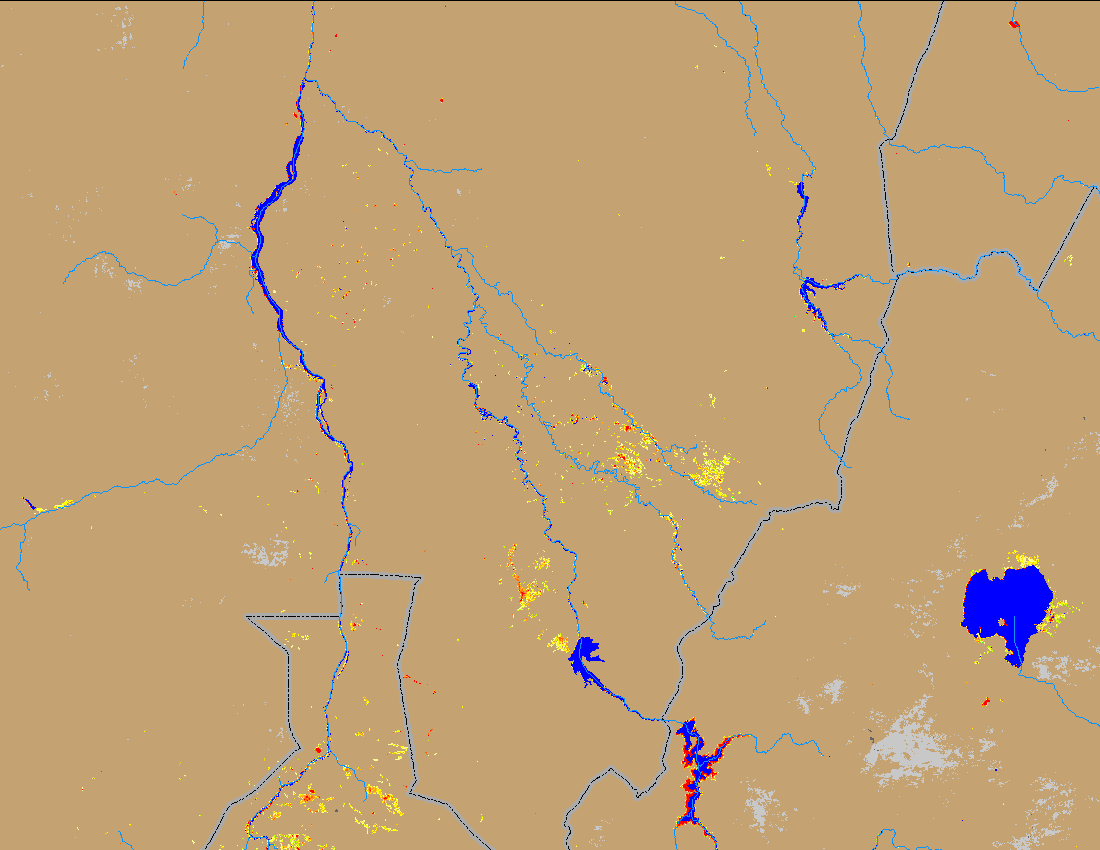 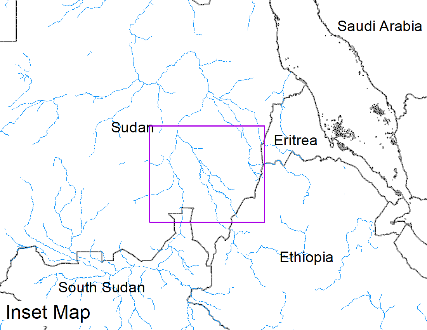 (% of the pixel)
(% of the pixel)
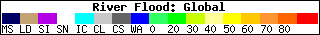 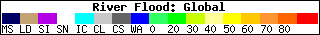 NOAA VIIRS 5-day comp.: 13 – 17 Sep 2023
NOAA VIIRS 5-day comp.: 07 – 11 Sep 2023
Flooding also remained unchanged along White and Blue Nile Rivers in Sudan.
Flooding Conditions in Mali
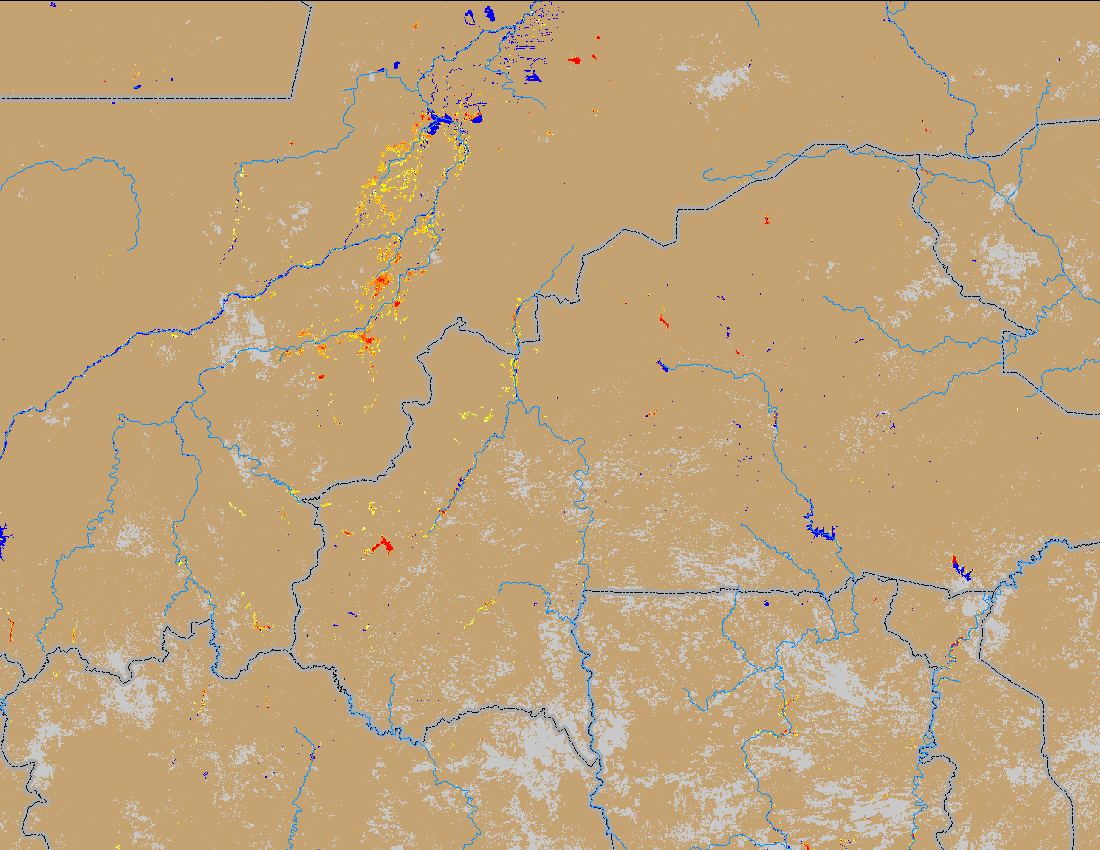 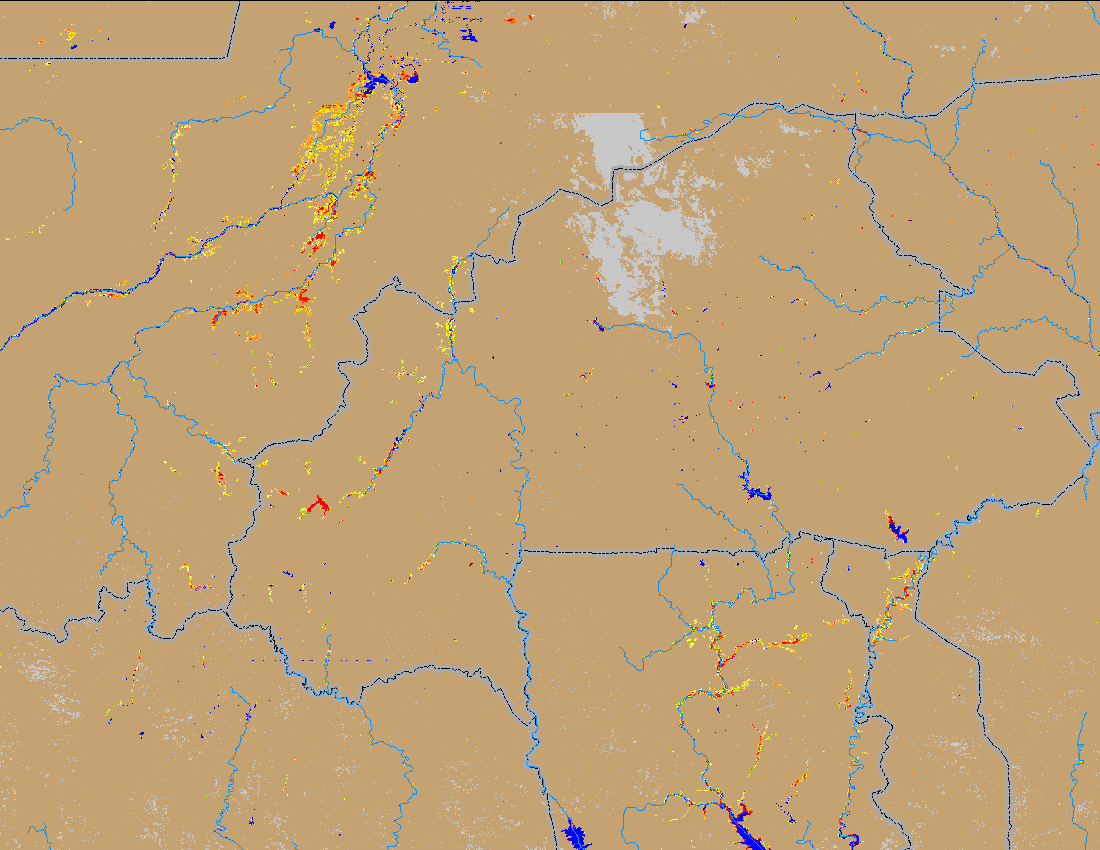 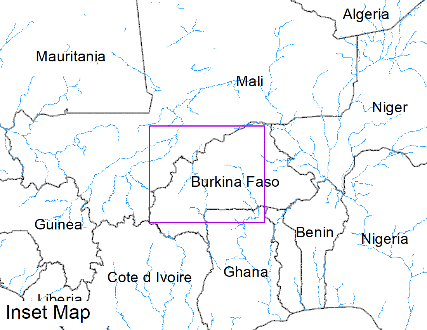 (% of the pixel)
(% of the pixel)
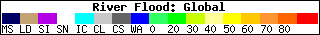 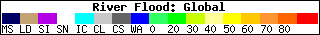 NOAA VIIRS 5-day comp.: 07 – 11 Sep 2023
NOAA VIIRS 5-day comp.: 13 – 17 Sep 2023
Flooding remained unchanged in Central Mali and Burkina Faso.
Flooding Conditions in Nigeria
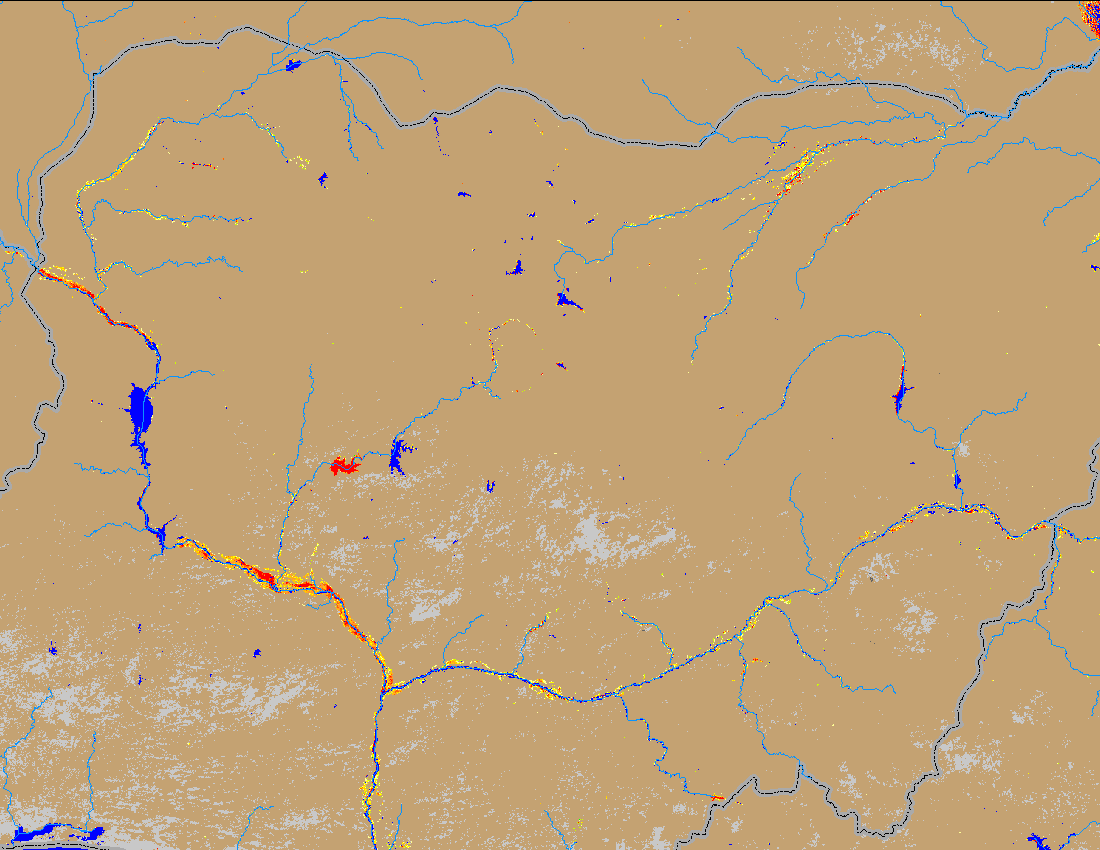 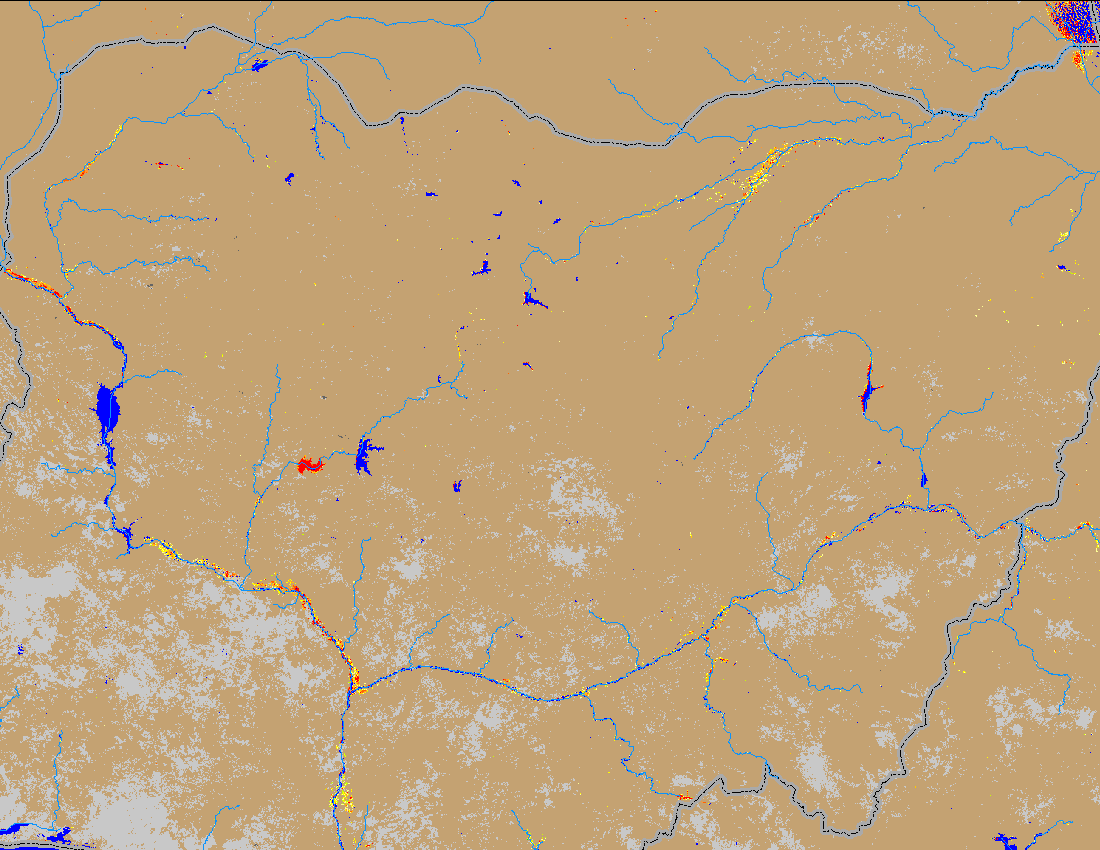 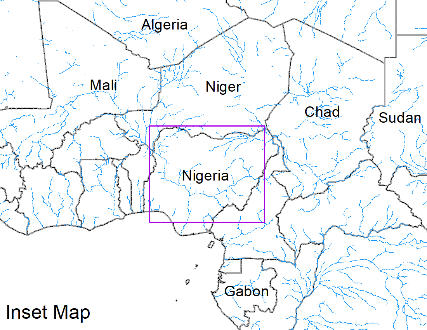 (% of the pixel)
(% of the pixel)
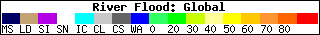 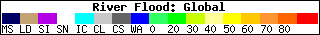 NOAA VIIRS 5-day comp.: 07 – 11 Sep 2023
NOAA VIIRS 5-day comp.: 13 – 17 Sep 2023
Marginal improvement in flooding conditions across Nigeria has been observed.
Flooding Conditions in Chad
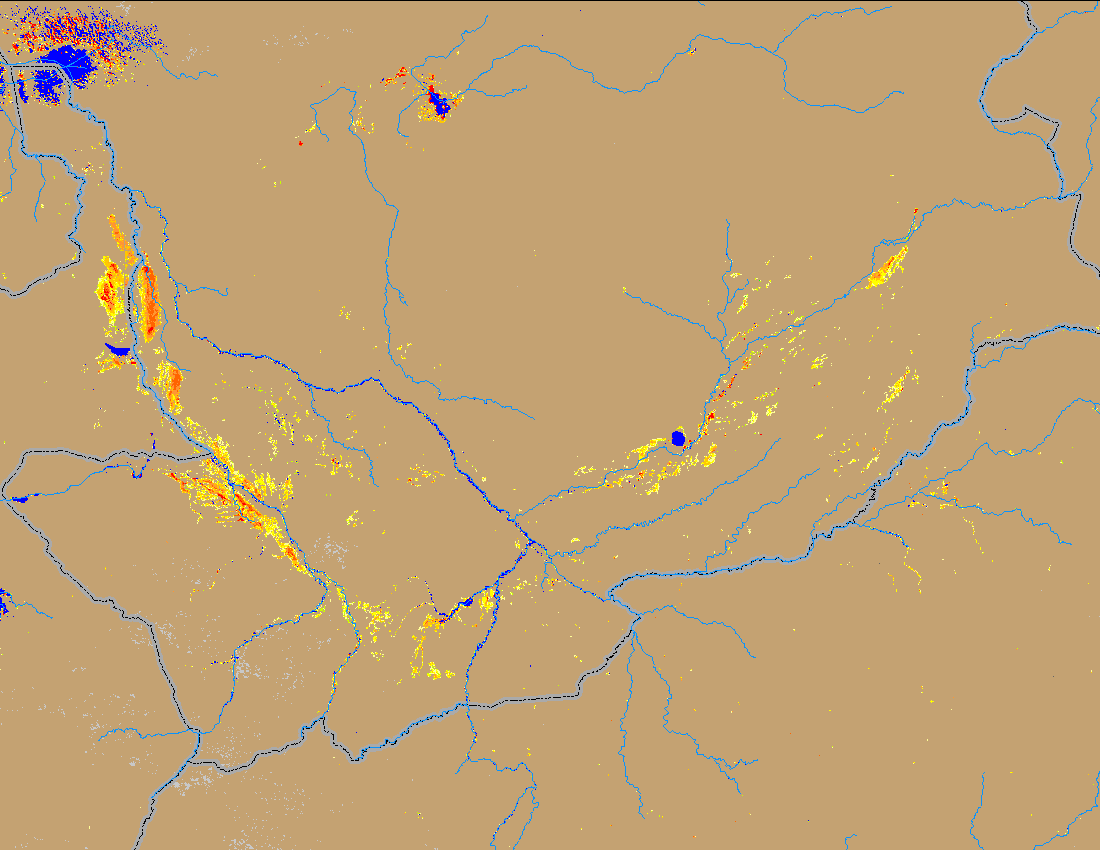 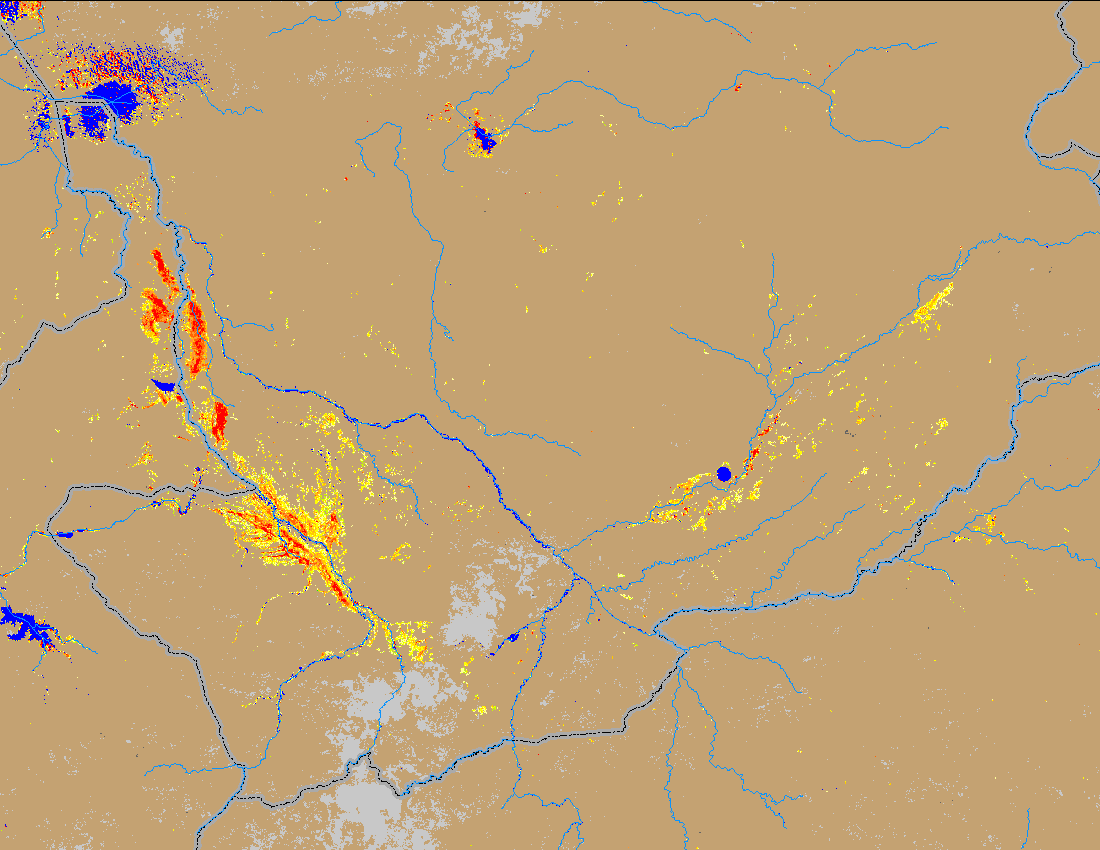 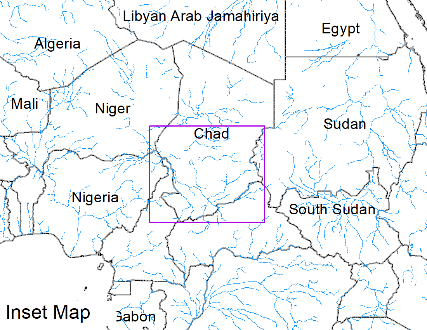 (% of the pixel)
(% of the pixel)
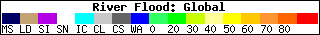 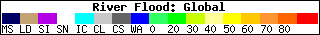 NOAA VIIRS 5-day comp.: 13 – 17 Sep 2023
NOAA VIIRS 5-day comp.: 07 – 11 Sep 2023
Flooding conditions remained unchanged in southern Chad.